「暮らしの1ページ」に彩りを加える
ソニー×ejsグループ　次世代型マンション　　

学生から高齢者、またお一人暮らしからファミリーと、幅広い世代、多様化する家族のかたちに 合 わ せ た 「 安 心 ・ 便利で 、 快 適 な 暮 ら し 作 り 」をサポート。
SNCL株式会社が提供するスマートホームサービス
「MANOMA」

１）離れて暮らすご家族の様子がわかる
　　「見守り機能」
２）相手の顔を見ながらカメラを通じて会話ができる
　　「コミュニケーション機能」
３）戸締り状況の確認や異常時にすぐ気がつける
　　「防犯機能」
お客様の未来を創造するfuture companyを目指して
「ejsグループ」

介護・福祉・医療・飲食の経験を活かし
1）お客様本意で職務の遂行
2）暮らしの安全・安心をサポート
3）地域社会に貢献
「暮らしの1ページ」をサポートするため日々挑戦する企業でありつづけます。
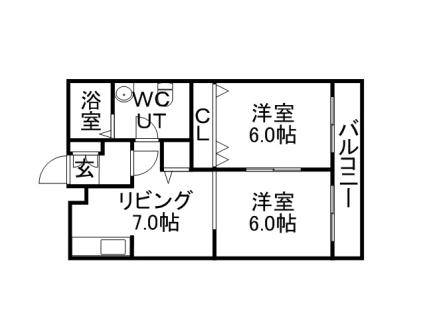 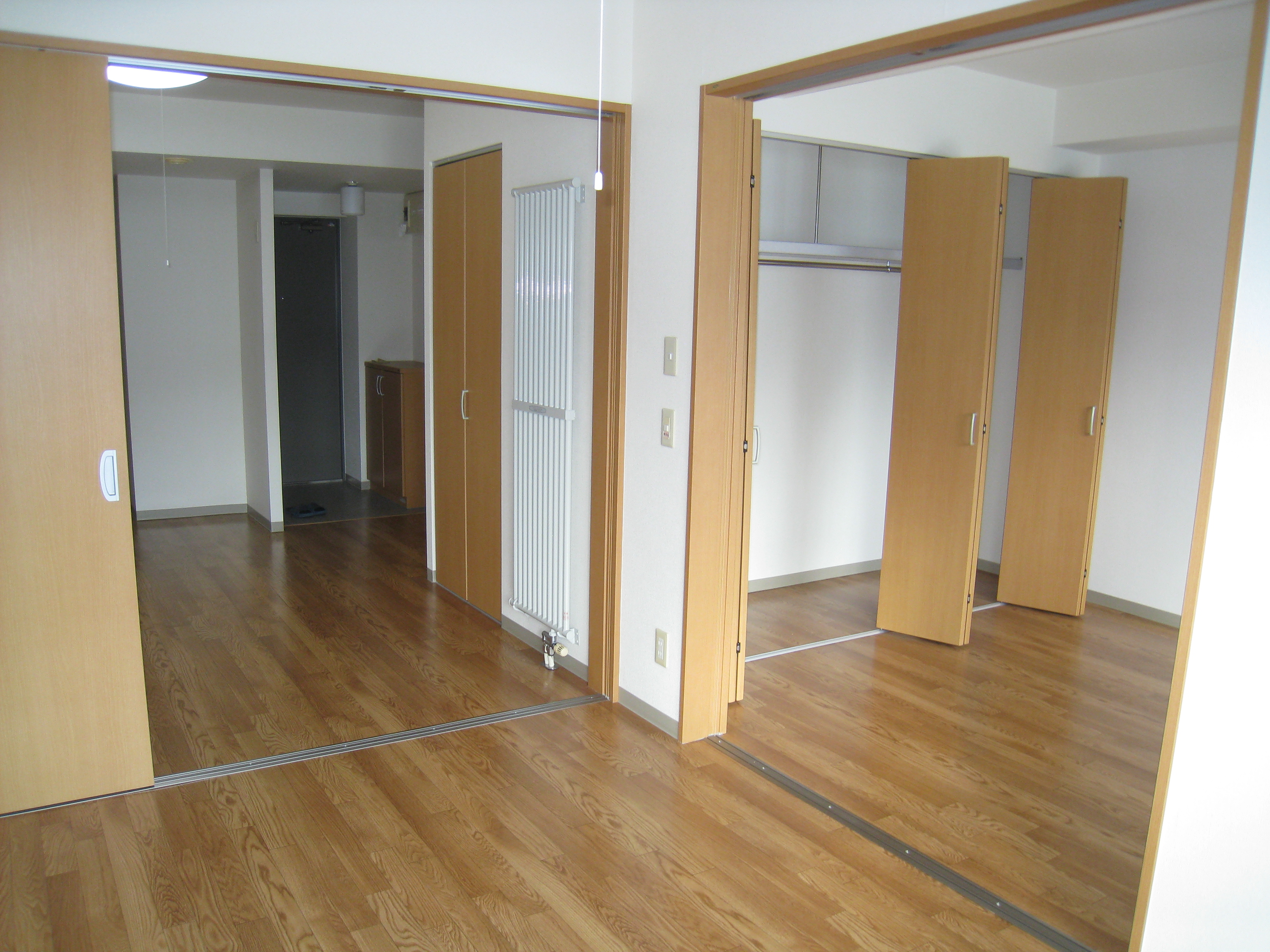 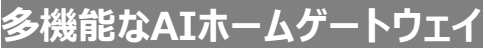 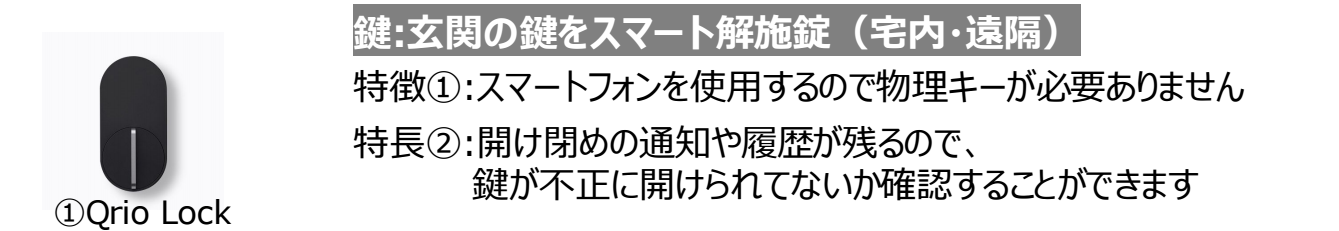 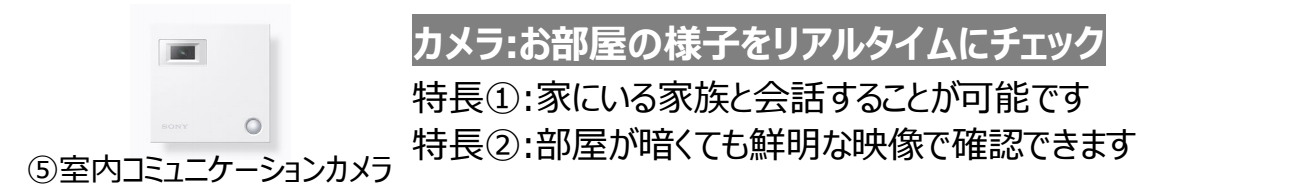 ②
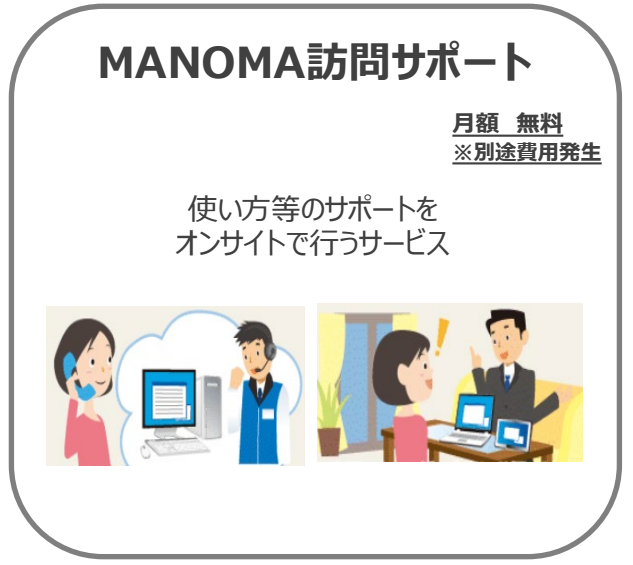 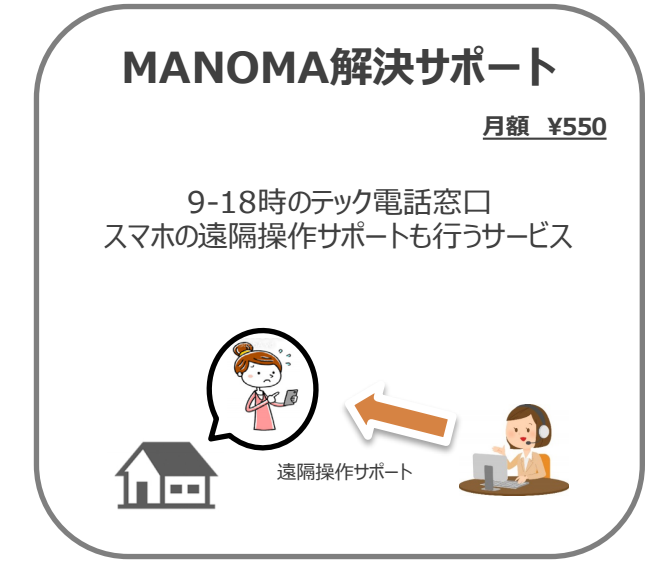 ※本サービスにはスマートフォンとMANOMAアプリのダウンロードが必要です。
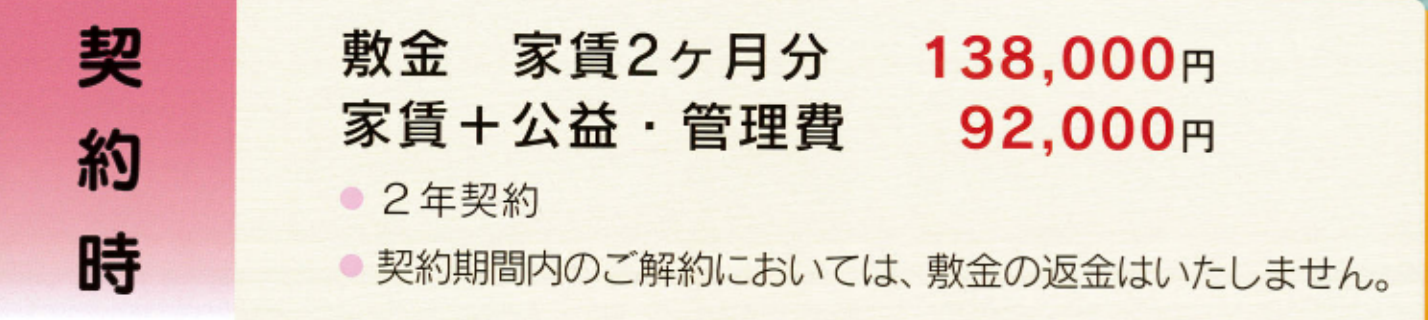 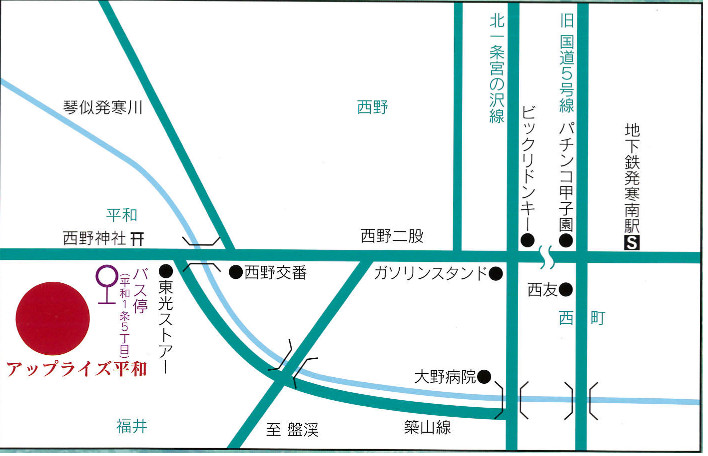 ■「アップライズ平和」

　所在地　〒063-0022
　　　　　北海道札幌市西区平和2条6丁目1-43
　　　　　TEL/FAX　011-664-5500

　交通　　地下鉄東西線　発寒南駅発　JRバス「西野平和線」
　　　　　バス停「平和1条5丁目」下車徒歩1分（30m）


■「株式会社ejsグループ」

　所在地　〒730-0012
　　　　　広島県広島市中区上八丁堀7-1ハイオス広島306号
　　　　　TEL　082-502-3121
　　　　　FAX　082-502-3122

　HP　　　http://ejs-group.jp